Prijsmechanisme
en verschuivingen van de vraag- of aanbodlijn
Vraagherhaling
Wordt bepaald door de betalingsbereidheid van de consument.
= maximum bedrag dat de consument aan een product wil uitgeven.

Hoe lager de prijs,
hoe meer consumenten bereid zijn het product te kopen.
25
Betalingsbereidheid
euro’s
20
15
Qv
10
5
1
5
10
15
20
collectieve vraag
× 100.000 stuks
Vraagbepalende factoren
De prijs van het product


Het aantal consumenten

Het inkomen van de consumenten

De prijs van andere producten

De voorkeur van consumenten
25
Bij PRIJSVERANDERING: verschuiving LANGS de lijn
euro’s
20
15
Qv
10
5
Bij  ANDERE VERANDERING: evenwijdige verschuiving VAN de lijn (links of rechts)

Bij DEZELFDE PRIJS wordt dan meer / minder gevraagd
1
5
10
15
20
collectieve vraag
× 100.000 stuks
AANBODherhaling
Wordt bepaald door de verkoopbereidheid van de producent.
= minimum bedrag dat de producent aan een product wil verdienen.

Hoe hoger de prijs,
hoe meer producenten bereid zijn het product aan te bieden.

Oorzaak: productiekosten bedrijven
25
Verkoopbereidheid
Qa
euro’s
20
15
10
5
1
5
10
15
20
collectieve aanbod
× 100.000 stuks
Aanbodbepalende factoren
De prijs van het product


Het aantal producenten

Technologische ontwikkeling

De hoogte van de rente

De inkoopkosten grond- en hulpstoffen
25
Bij PRIJSVERANDERING: verschuiving LANGS de lijn
Qa
euro’s
20
15
10
5
Bij  ANDERE VERANDERING: evenwijdige verschuiving VAN de lijn (links of rechts)

Bij DEZELFDE PRIJS wordt dan meer / minder aangeboden
1
5
10
15
20
collectieve aanbod
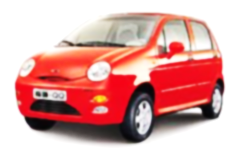 prijsvorming
Markt voor kleine auto’s
Zouden producenten tóch € 30.000 vragen, ontstaat er een aanbodoverschot
euro’s
40.000
Om de auto’s kwijt te raken, moetende producenten hun prijs laten dalen
Qv
30.000
Vraag en Aanbod ‘vinden elkaar’ bij  € 18.500
Qa
20.000
Zouden producenten € 10.000 vragen, ontstaat er een vraagoverschot
18.500
10.000
Consumenten overbieden elkaar,waardoor de prijs gaat stijgen
5.000
8
16
20
4
12
Dit prijsmechanisme stuurt vraag en aanbod,
het proces is voor niemand zichtbaar, vandaar ‘de onzichtbare hand’
aantal auto’s (x mln)
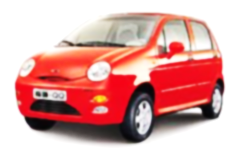 verwerking
Markt voor kleine auto’s
Schets hoe de grafiek / prijs verandert bij …
euro’s
40.000
Qv
economische groei: consumenten krijgen hoger inkomen
30.000
Qa
robotisering, waardoor de productiekosten dalen
20.000
10.000
5.000
8
16
20
4
12
aantal auto’s (x mln)